শুভ সকাল
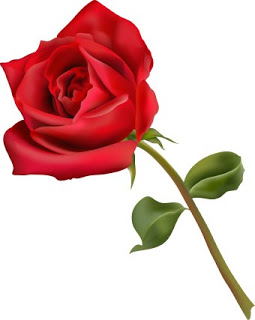 শিক্ষক পরিচিতি
প্রবীর কান্তি পাল
প্রধান শিক্ষক 
জলিলপুর সরকারি প্রাথমিক বিদ্যালয় 
বানিয়াচং, হবিগঞ্জ।
ICT ৩য় ব্যাচ,হবিগঞ্জ PTI
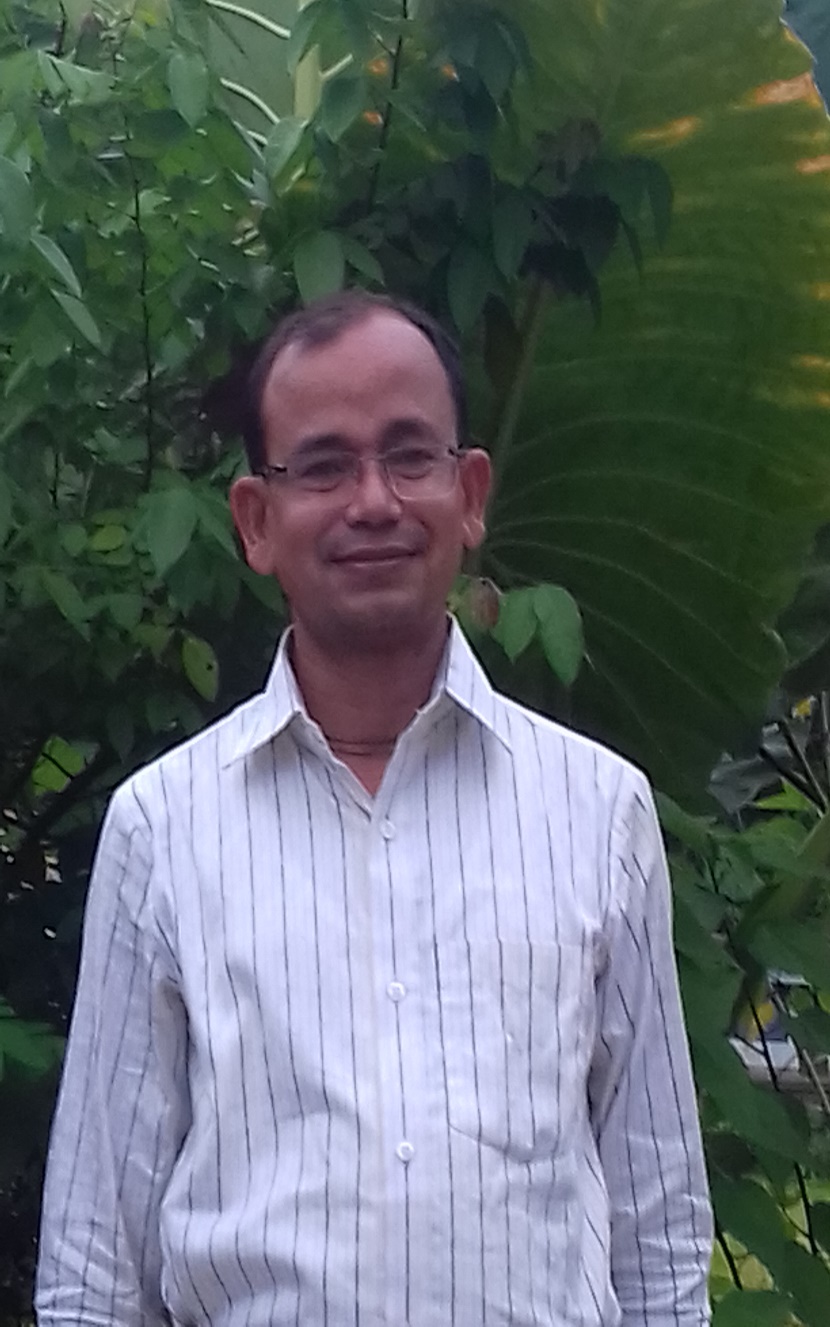 পাঠ পরিচিতি
বিষয় – প্রাথমিক গণিত
শ্রেণি- ২য়
পাঠ শিরোনাম- ভগ্নাংশ
পৃষ্টা নম্বর ৭৬
চল আমরা ছবিগুলো দেখি
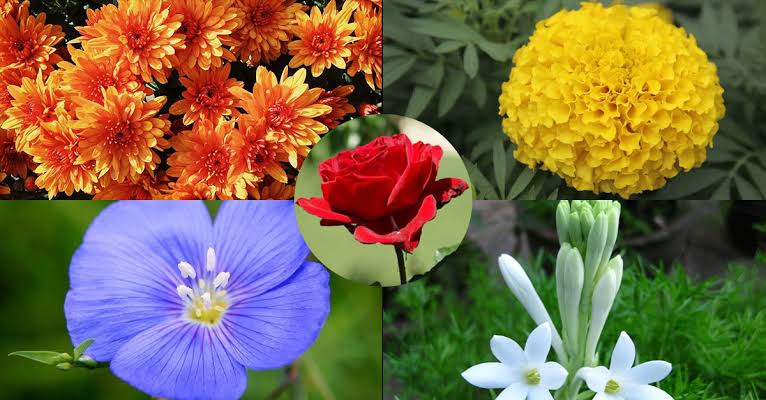 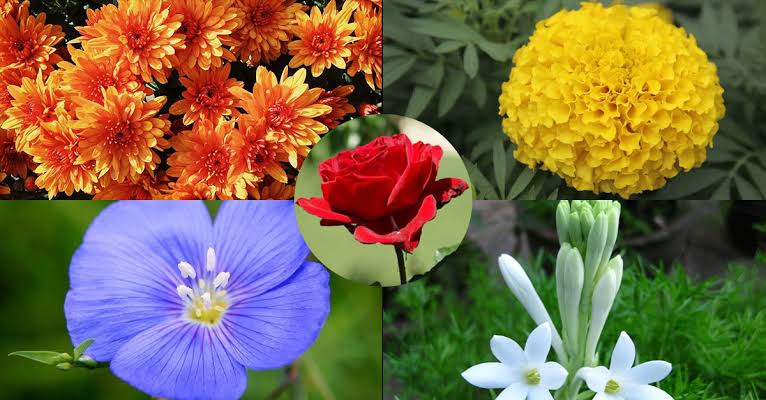 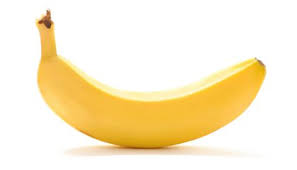 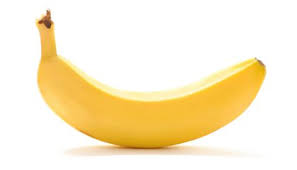 অর্ধেক বা দুই ভাগের এক
বাস্তব উপকরণ- ১টি ফুল, ১টি আপেল ১টি কলা ১টি আম, ১টি রুটি ১টি কাটি ১রশি ১টি মাছের ছবি ও কাগজ
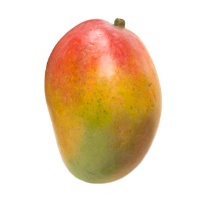 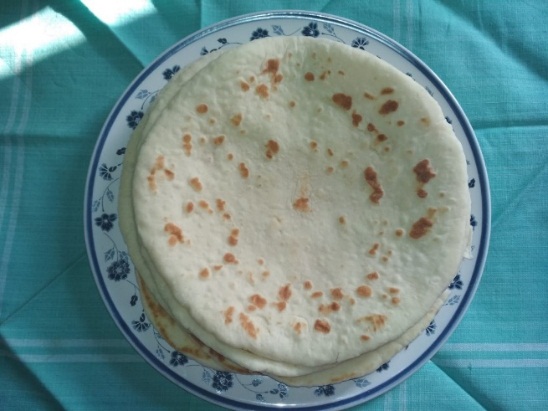 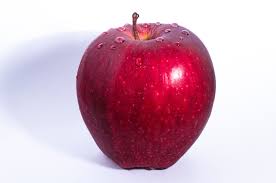 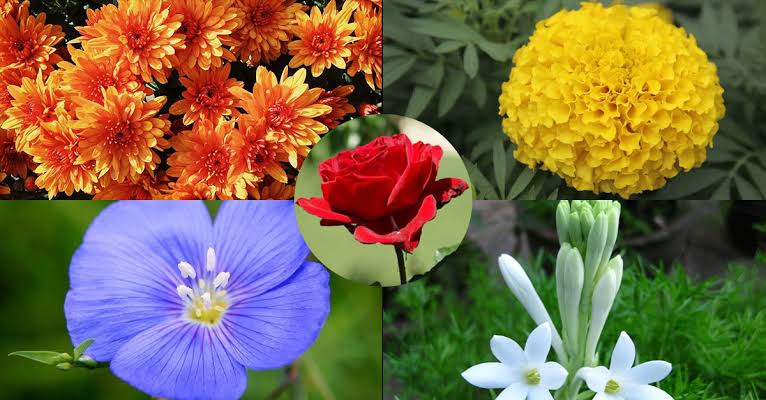 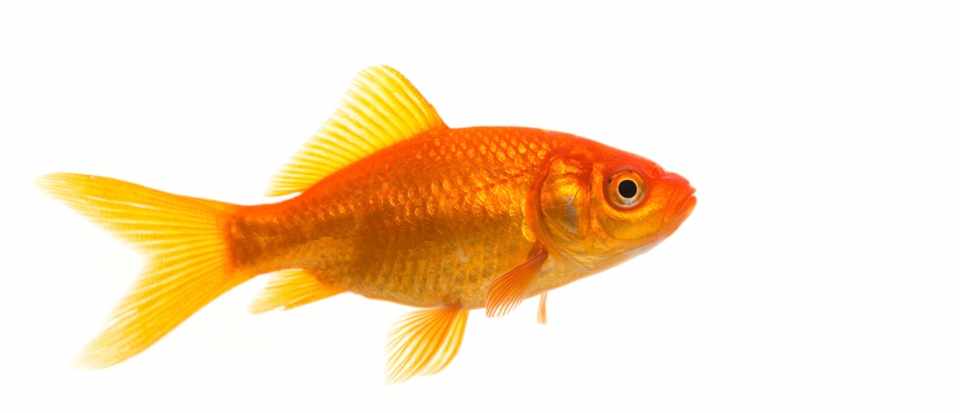 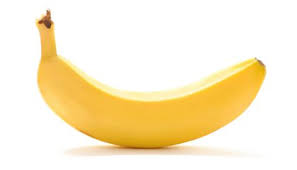 আপেল
আম
রুটি
ফুল
রশি
কাটি
কলা
মাছ
আজকের পাঠ
ভগ্নাংশের ধারনা
যা পূর্ণবস্তুর অর্ধেক
শিখনফল
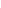 ১৯.১.১ পূর্ণ বস্তুর অর্ধেক চিনে বলতে পারবে।
তোমরা কি রুটি বা আপেলের মত কোন কিছু  বন্ধুর সাথে ভাগ করে খেয়েছ?
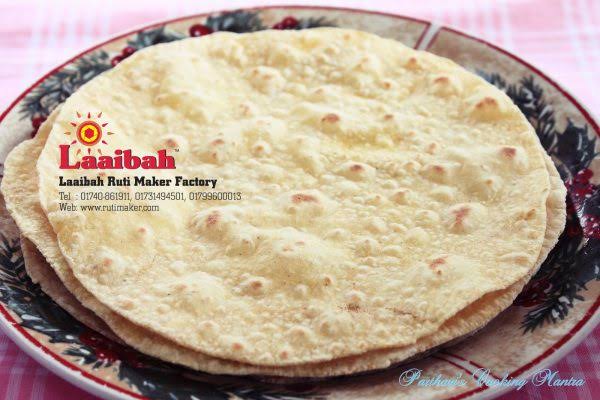 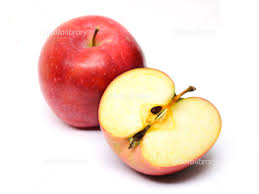 কিভাবে ভাগাভাগি করেছ?
জয় ও মিথির একটি আম আছে । আমটি কীভাবে ভাগ করলে দুই জনেই সমান পরিমাণ পাবে?
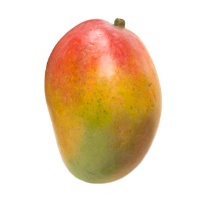 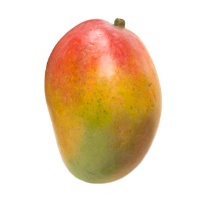 এটা কী সমানভাবে ভাগ হয়েছে?
না,আমরা এটি সমান দুই ভাগ করব।
আমরা কি এটা কাটতে পারি?
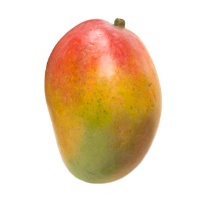 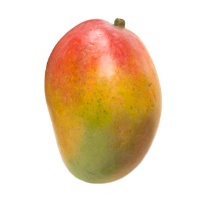 আমরা যখন একটি বস্তুকে সমান ২ অংশে ভাগ করি, আমরা প্রত্যেক অংশকে অর্ধেক বা দুই ভাগের এক ভাগ বলি।
দুই ভাগের এক ভাগকে লিখি
দলে কাজ
ক দল-একটি কাগজ কে সমান দুই অংশে ভাগ কর;
খ দল-একটি কাটি কে সমান দুই অংশে ভাগ কর;
গ দল-একটি রশি কে সমান দুই অংশে ভাগ কর;
একক কাজ
নিচের আকৃতিগুলোর অর্ধেক রং কর
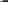 এসো যাচাই করি
সঠিক হয়নি
সঠিক হয়েছে
সঠিক হয়েছে
জোড়ায় কাজ
নিচের চিত্র গুলোর অর্ধাংশ এবং পূর্ণসখ্যা চিহ্নিত কর
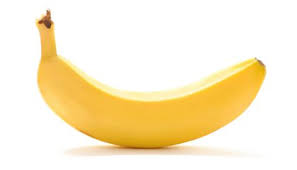 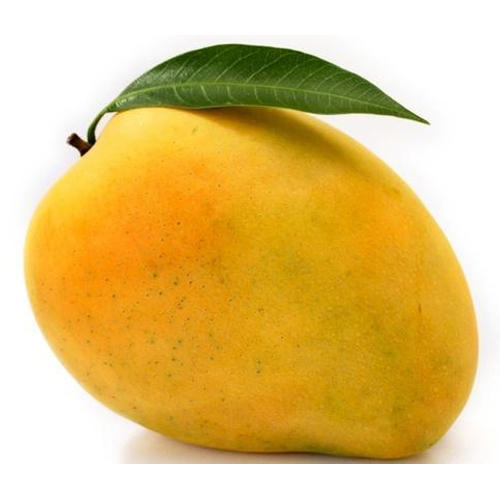 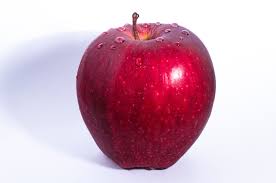 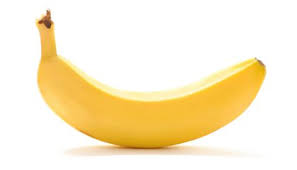 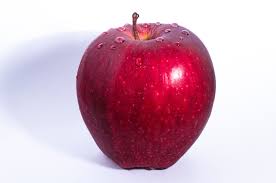 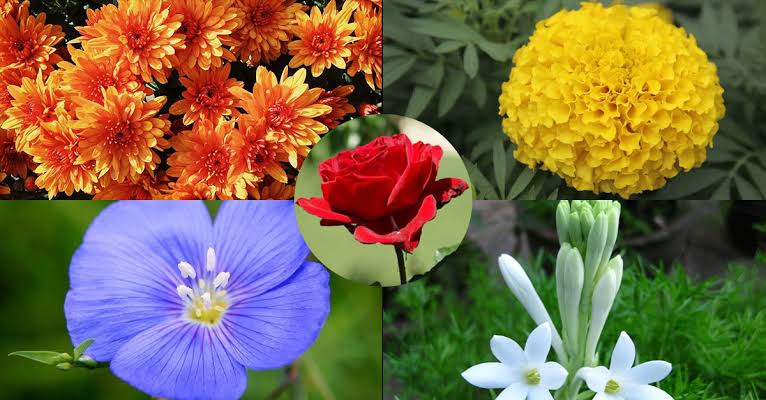 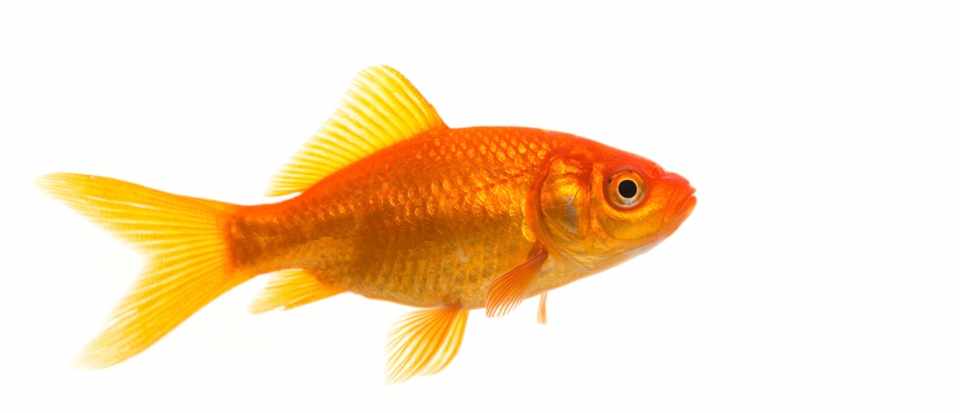 কাজগুলো মিলিয়ে নেই
পূর্ণসংখ্যা
অর্ধাংশ
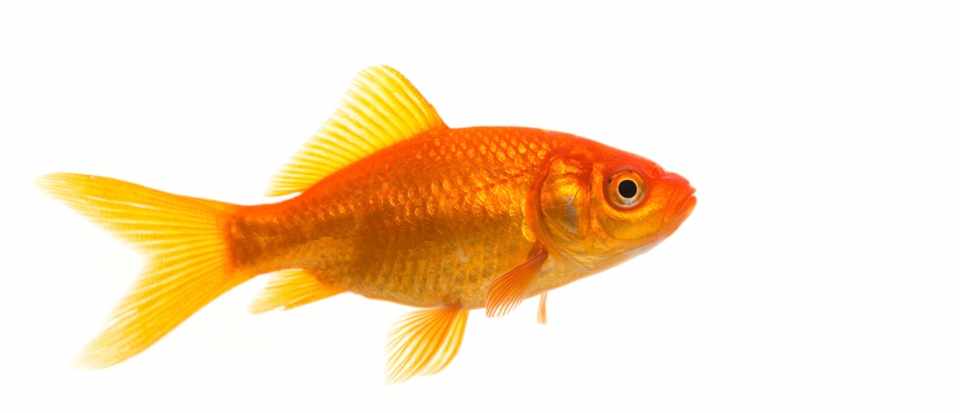 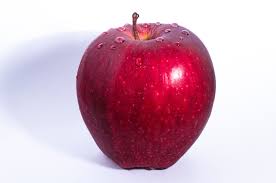 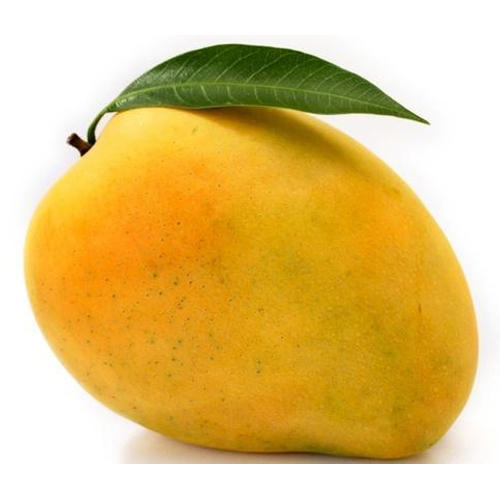 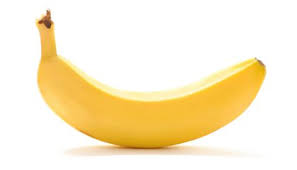 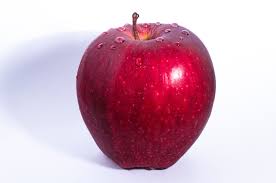 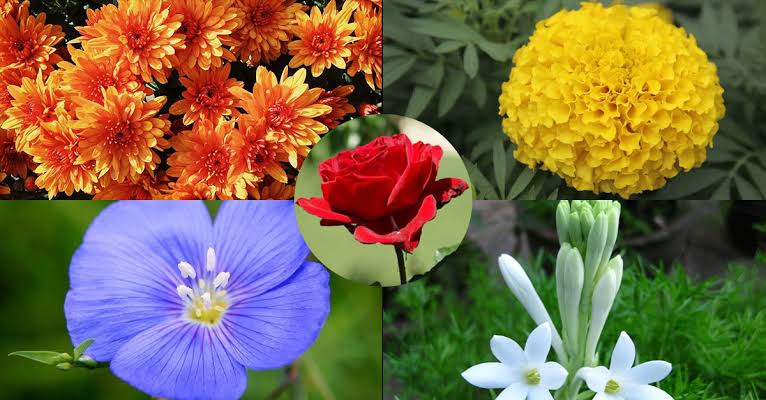 মূল্যায়ন
১। একটি কাগজের টুকরার অর্ধাংশকে কীভাবে পড়া  হয়?
২।      কথায় লেখ;
৩। দুই ভাগের এক কে আমরা আর কি বলি?
বাড়ির কাজ
আজকের পাঠে আমরা কি কি ছবি ব্যবহার করছি তার একটি তালিকা তৈরি করবে।
ধন্যবাদ সবাইকে
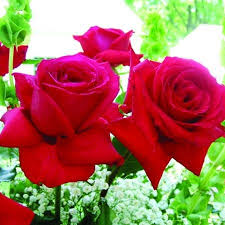